Research Orientation for New Faculty Hires:

Research Development UnitAugust 28, 2018

Dominique Michaud
Director
Research Development Unit
Research Development Unit
Research Development Unit
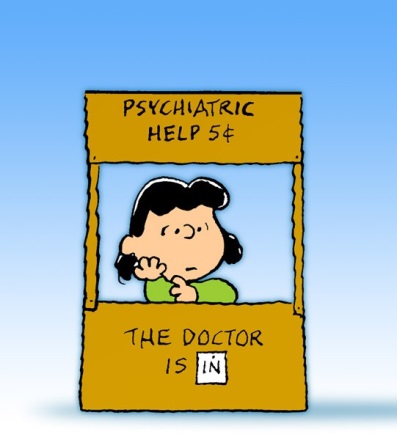 Advisors at Your Service
Business & Social Sciences:
Accountancy; Applied Human Sciences; Economics; Finance; Geography, Planning & Environment; Management; Marketing; Political Science; Religions & Cultures; School of Community & Public Affairs; Simone de Beauvoir Institute; Sociology & Anthropology; Supply Chain & Business Technology Management
Arlene Segal, x2388

Engineering & Computer Science:
Civil & Environmental Engineering; Centre for Engineering in Society; Chemical & Materials Engineering; Computer Science & Software Engineering; Concordia Institute for Information Systems Engineering; Electrical & Computer Engineering; Mechanical, Industrial & Aerospace Engineering
Shoghig Mikaelian, x3263
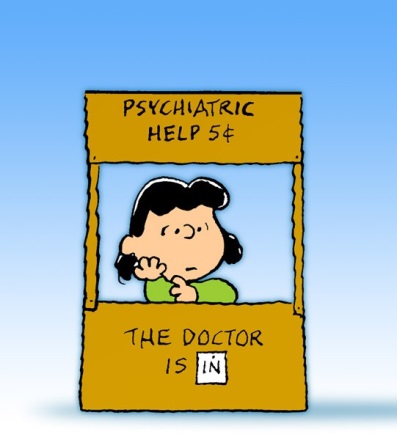 Advisors at Your Service
Fine Arts, Humanities & Education:
Art Education; Art History; Cinema; Classics, Modern Languages & Linguistics; Communication Studies; Contemporary Dance; Creative Arts Therapy; Design & Computation Arts; Education; English; Études françaises; History; Journalism; Liberal Arts College; Library; Music; Philosophy; School of Canadian Irish Studies; Studio Arts; Theatre; Theological Studies
Michele Kaplan, x2071 or x5632

Sciences:
Biology; Chemistry & Biochemistry; Health, Kinesiology & Applied Physiology; Mathematics & Statistics; Physics; Psychology
Maya Cerda, x5001